Православный этикет
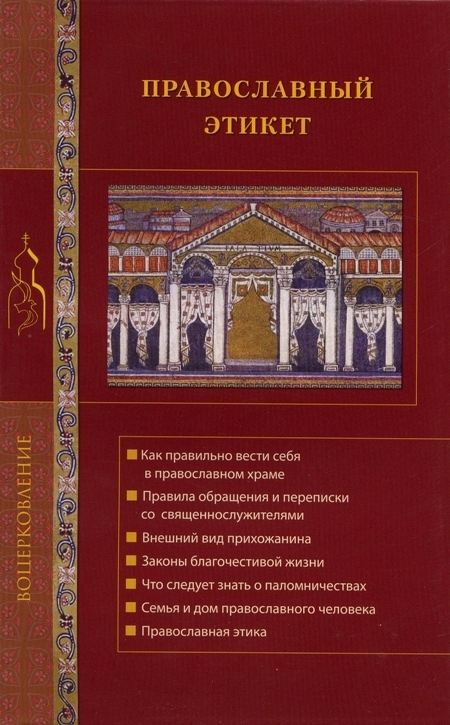 Храм – это место для общения человека с Богом и святыми. В храме невидимо присутствует Бог, поэтому поведение в храме должно быть особенным. 
Существуют правила поведения в храме, которых следует придерживаться.
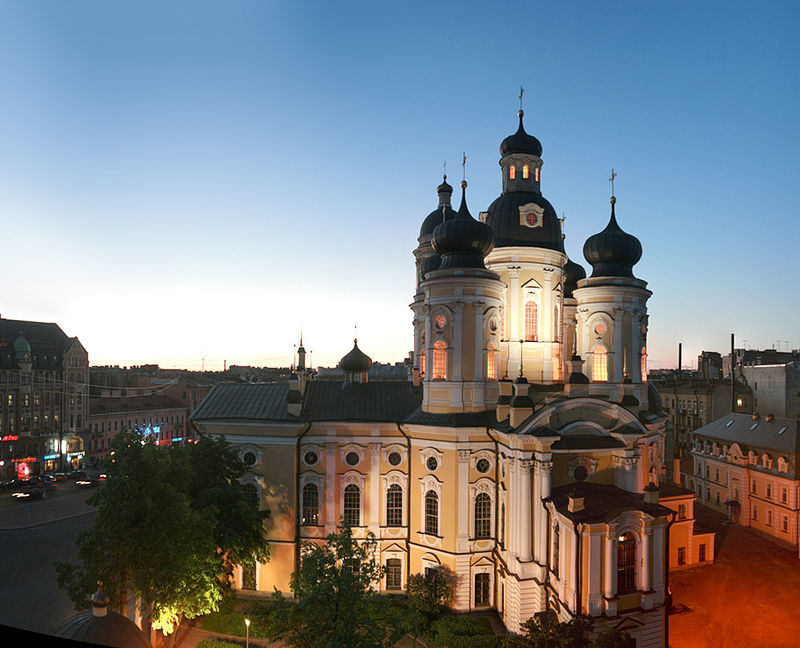 1. Как зайти в храм
Перед входом в церковь принято креститься трижды, без перчаток или рукавиц, и делать три поясных поклона.
2. Одежда для храма
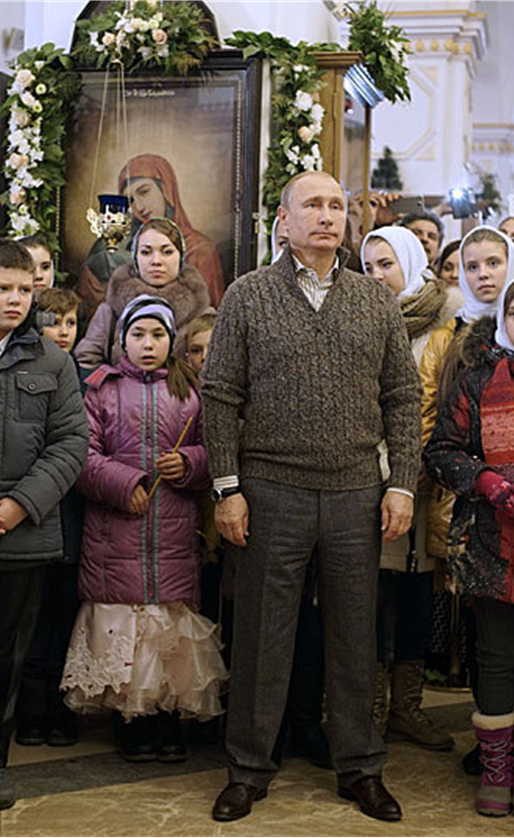 Одежда должна быть опрятной. Заходить в храм в шортах и в майках неприлично. Для мужчин допускаются брюки.
Девочкам следует заходить в храм в юбке ниже колена. 
В брюках заходить не допускается.
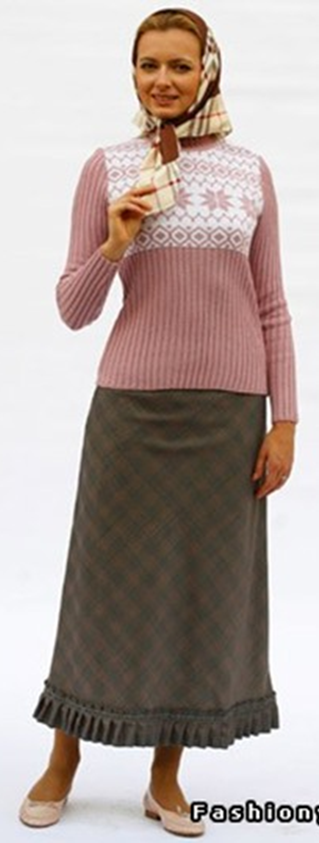 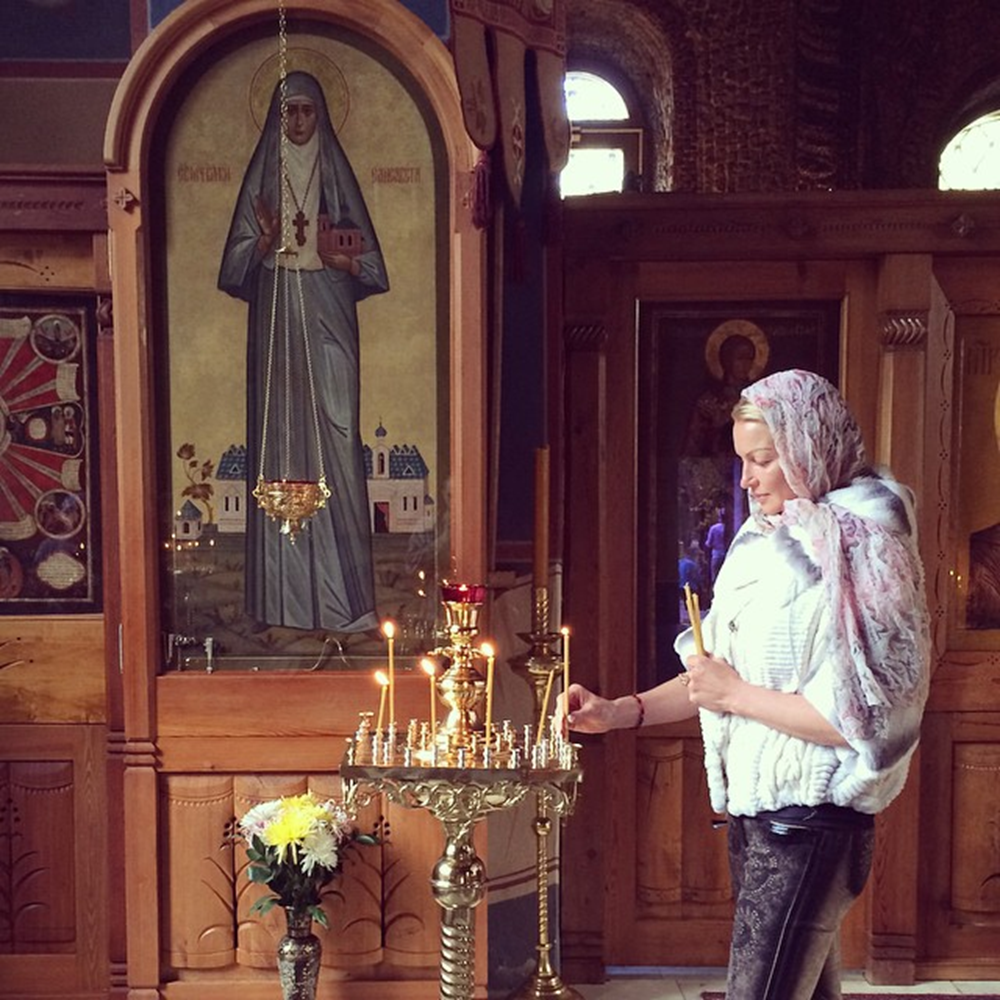 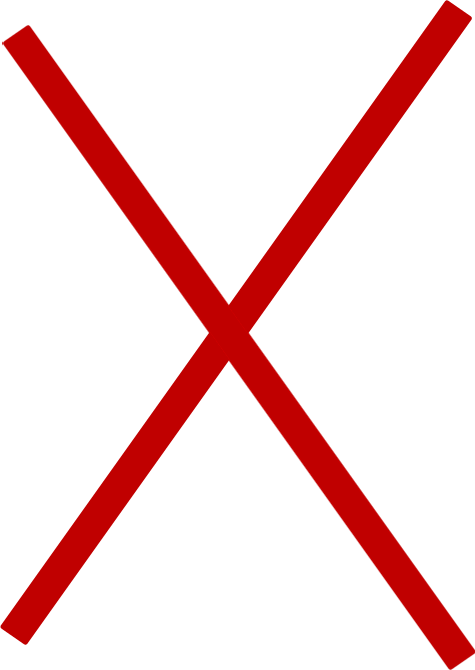 Мальчики при входе в храм шапки должны снимать, а девочки покрывать голову платочком.
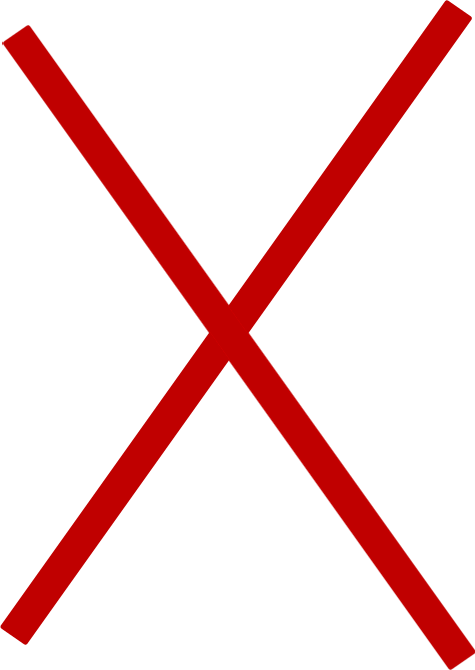 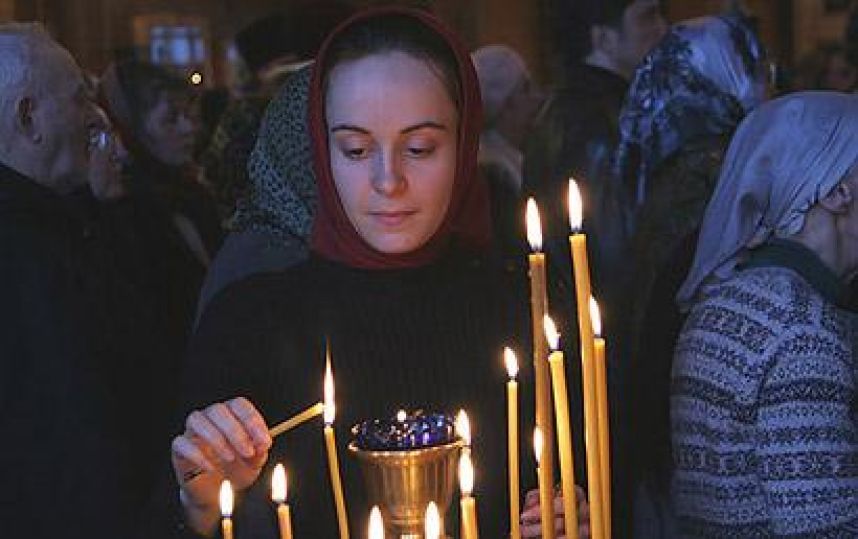 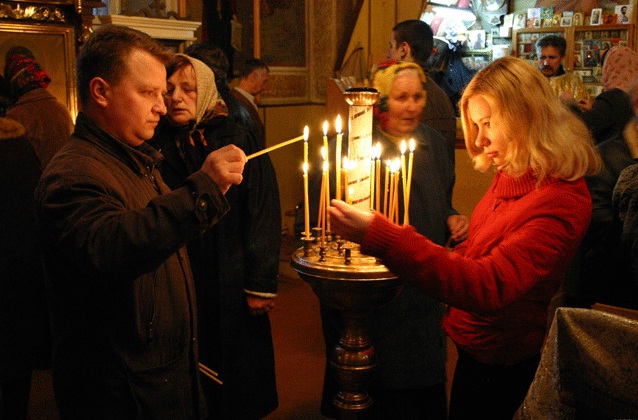 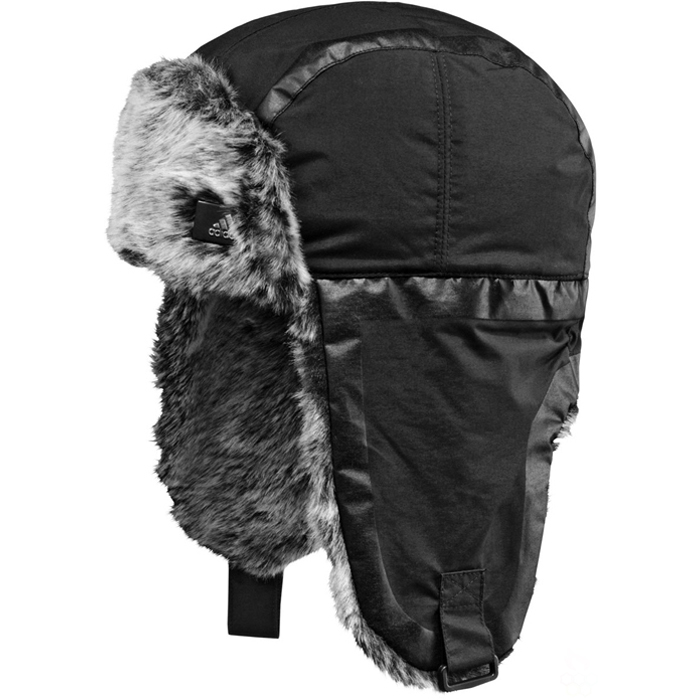 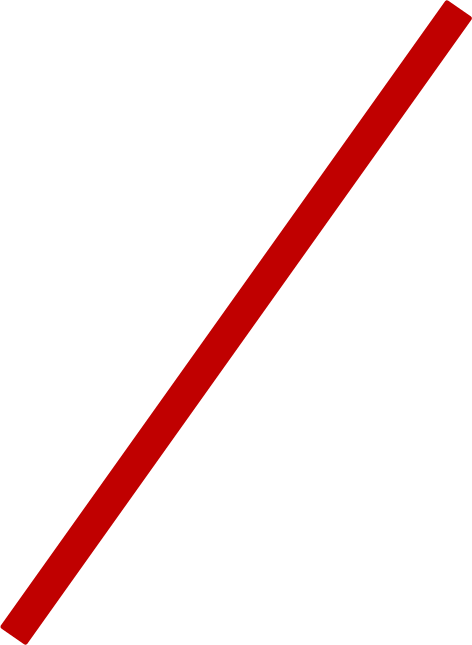 3. Поведение в храме
Жевательной резинки во рту не должно быть.
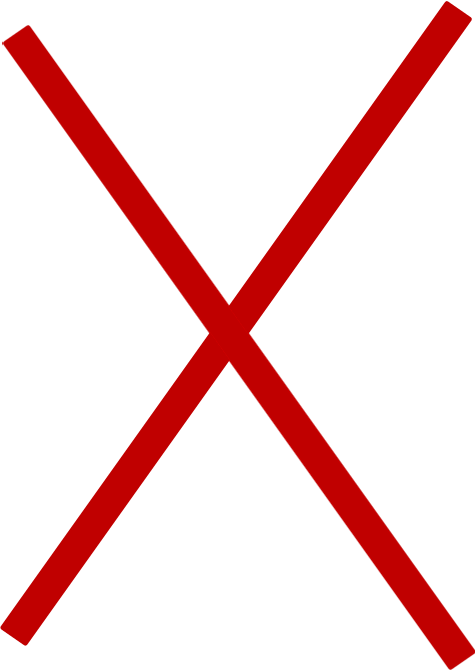 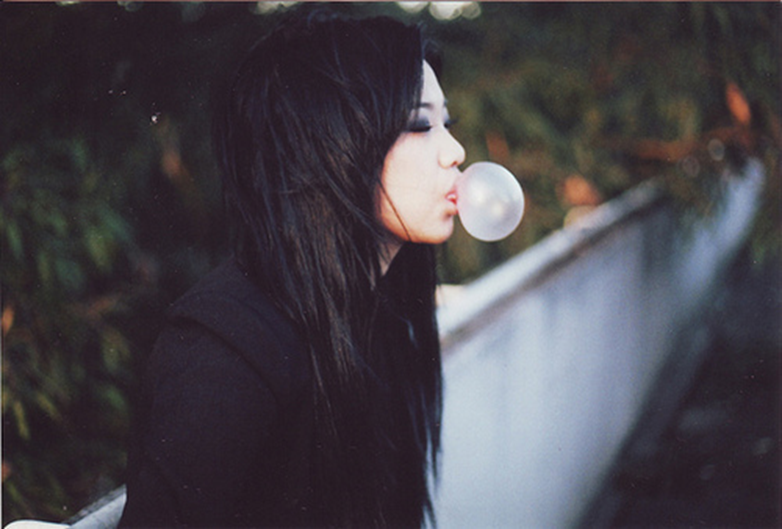 Если в церкви есть знакомые, то следует спокойно поклониться друг другу.
Говорить в храме не принято.
Не разрешается бегать по храму.
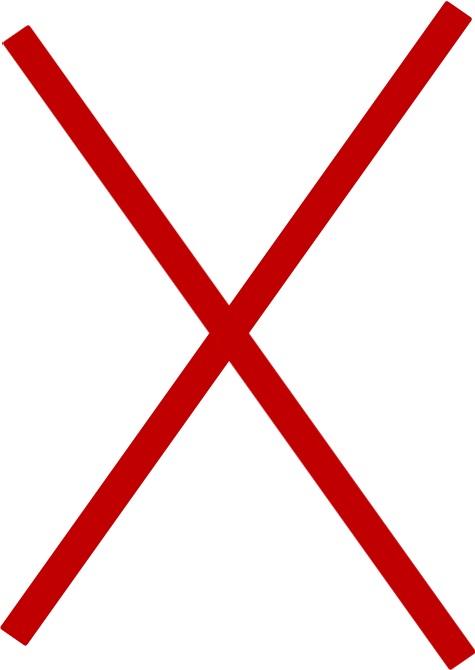 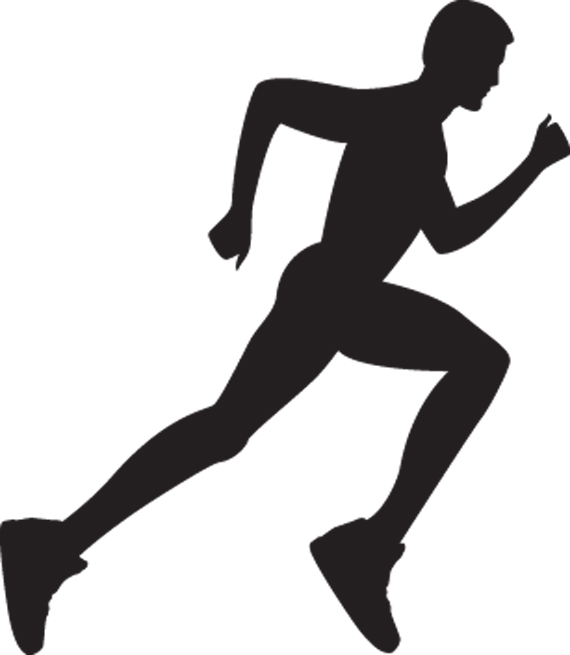 Запрещается пользоваться мобильным телефоном.
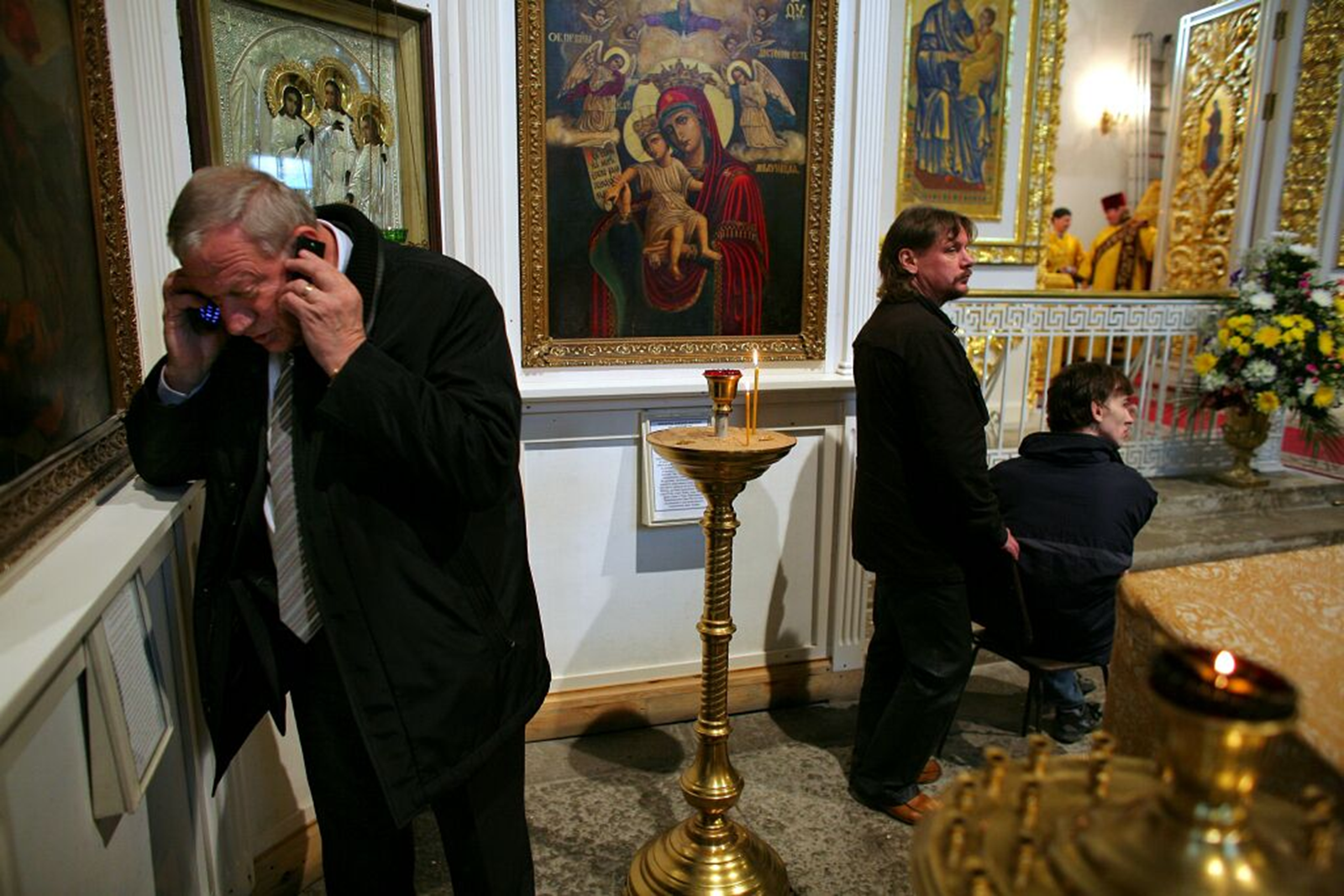 4.Благословение священника
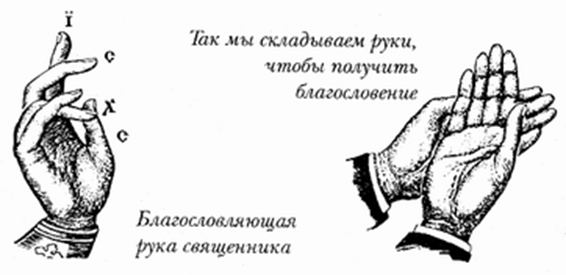 Благословение имеет много значений. Первое из них — приветствие. Поздороваться со священником за руку имеет право только равный ему по сану, все остальные люди, при встрече с батюшкой принимают от него благословение.
Для этого нужно ладони сложить вместе, правую поверх левой, чтобы принять в них благословляющую руку и облобызать ее в знак почтения к священному сану.
Благословиться у священника можно не только тогда, когда он в церковных одеждах, но и в гражданской одежде; не только в храме, но и на улице, в общественном месте.
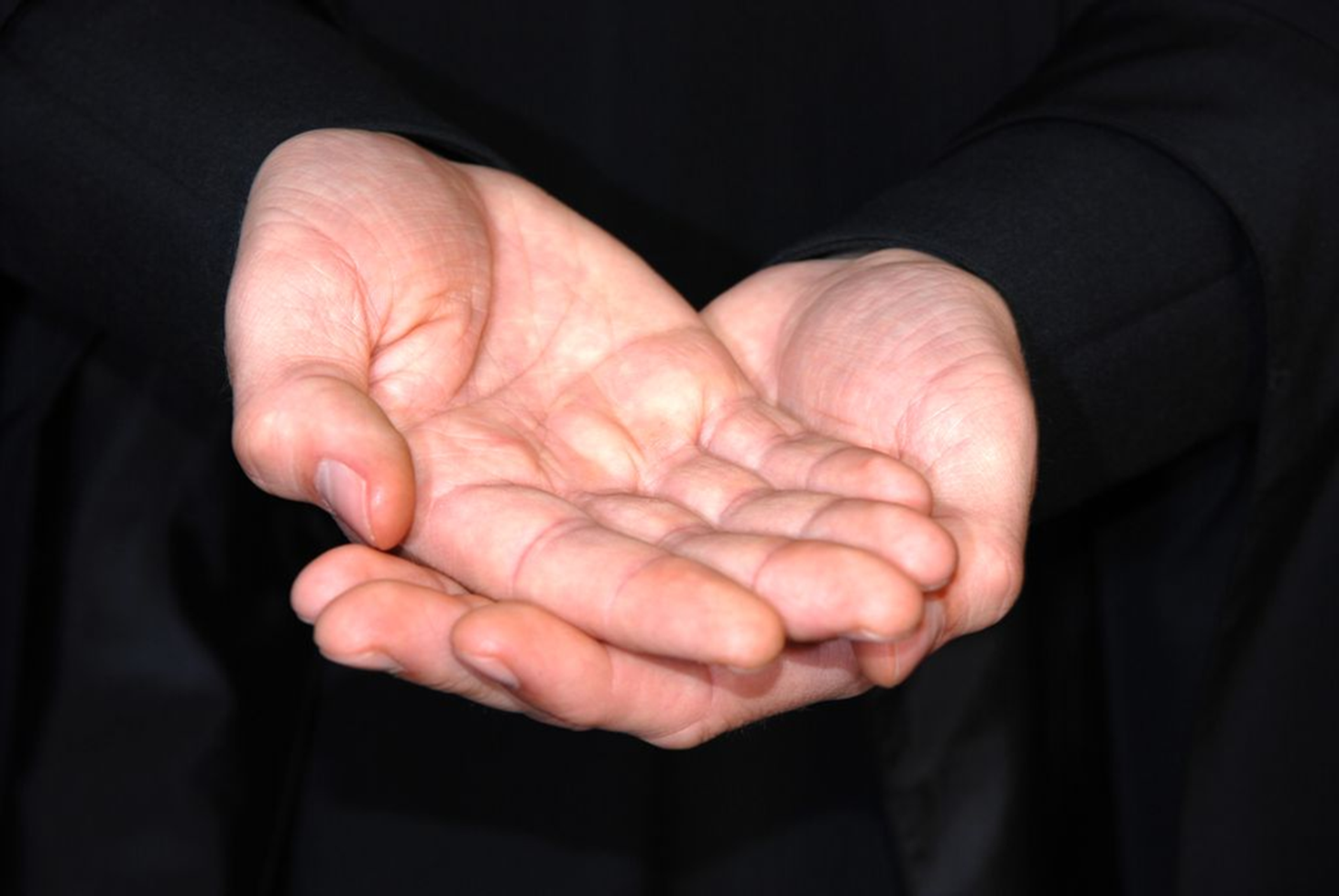 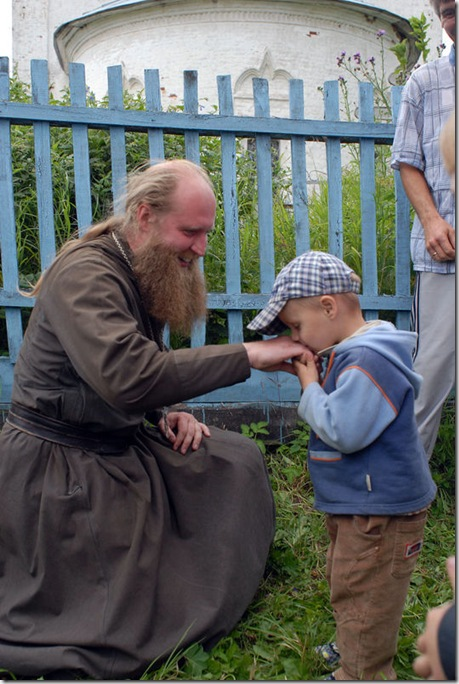 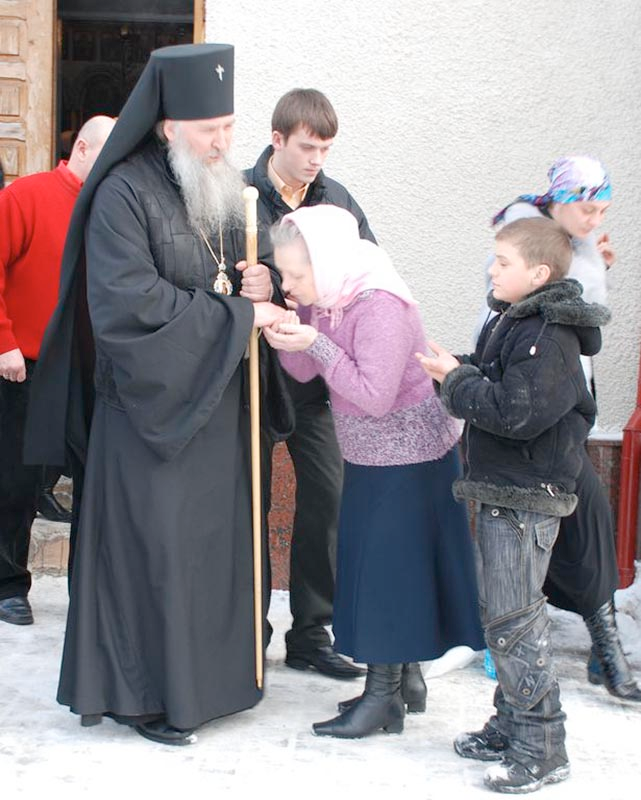 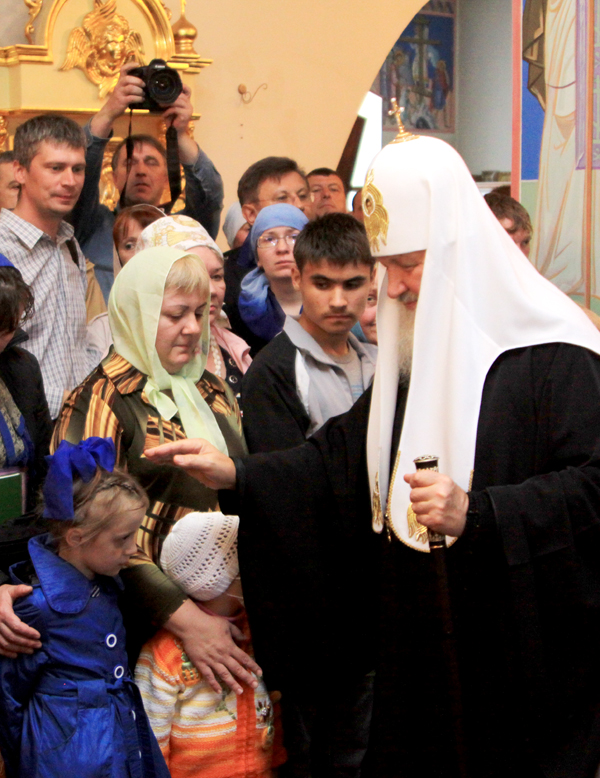